Bài 6
BIẾN ĐỔI ĐƠN GIẢN  BIỂU THỨC CHỨA CĂN THỨC BẬC HAI
I . ĐƯA THỪA SỐ RA NGOÀI DẤU CĂN
II . ĐƯA THỪA SỐ VÀO TRONG DẤU CĂN
[Speaker Notes: Giáo viên bấm chuột để hiện ra đề bài và nội dung bài học có phần I, II
Bấm 2 lần để ra mục I, II
Trước hết chúng ta tìm hiểu phần I
Giáo viên bấm máy qua slide 5]
?1
.
2
=
a
b
.
.
.
b
a
2
=
=
a
.
b
.
2
2
a
b
b
b
b
a
b
=
a
.
a
I .ĐƯA THỪA SỐ RA NGOÀI DẤU CĂN
Với a ≥ 0 , b ≥ 0
Hãy chứng tỏ :
Ta có:
(Vì  a ≥ 0)
.
2
Vậy:
a
b
=
a
[Speaker Notes: Phần I: ĐƯA THỪA SỐ RA NGOAÌ DẤU CĂN 
GV hướng dẩn học sinh chứng minh đẳng thức ở bài tập ?1 ( vừa hướng dẫn vừa bấm máy khớp với bài dạy ) HS nhận xét kết quả , GV bấm máy ( Đẳng thức đã được CM )
Sau khi CM xong Gv cho HS nhận xét thừa số a ở 2 vế của đẳng thức như thế nào đối với dấu căn . GV bấm máy chữ a đổi màu 
HS trả lời   ( GV : Thì đây chính là phép đưa TSRNDC ). 
Tại sao thừa số a được đưa ra ngoài dấu căn mà thừa số b không đưa ra được  , HS trả lời .GV nhấn mạnh chỉ có những thừa số có dạng 1 bình phương mới được đưa ra ngoài dấu căn 
Bây giờ chúng ta sẽ áp dụng đẳng thức để làm 1 số BT
Nhấn chuột để chuyển sang slide 6]
20
3
2
2
5
=
VÍ DỤ 1 :
2
3
.
2
2
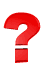 a/
3
2
.
=
.
2
=
2
5
4
b/
[Speaker Notes: VÍ DỤ 1
Các VD đã được trình bày trong SGk, bây giờ các em hãy quan sát trên màn hình xem các VD được thực hiện như thế nào ? GV bấm máy  
 GV bấm máy sang câu b , GV hỏi làm thế nào để có thừa số đưa ra ngoài dấu căn .HS trả lời , GV bấm máy , Gv hỏi tiếp tục và bấm máy đến kết quả .
Người ta áp dụng phép biến đổi này để rút gọn biểu thức , GV bấm máy qua Slide7 có VD2.]
20
5
5
5
5
5
5
5
.
3
5
=             +            +
5
5
(                   )
=
3       +            +
5
5
=    6
5
20
VÍ DỤ 2 :
Rút gọn biểu thức
22
4
2
3
+
+
=
3
+  2
+ 1
[Speaker Notes: GV cho HS nhận xét các hạng tử  trong biểu thức, làm thế nào để rút gọn biểu thức ? HS nói cách làm 
GV bấm máy cho ra đến kết quả .
GV giới thiệu căn thức đồng dạng 
Bây giờ các em hãy làm BT1 cho về nhà ở tiết trước, GV bấm máy qua slide 8]
18
50
+
+
=
9
.2
25
.2
+
=
2
3
5
2
=
8
2
Bài tập áp dụng:
Thực hiện phép tính:
[Speaker Notes: GV bấm máy , hiện ra đề bài và goị  1 HS lên bảng làm và cả lớp làm trong tập , sau đó cho 1 HS nói cách làm , GV bấm máy hướng dẩn ra đến kết quả, Cho 1 HS nhận xét  kết quả bài  làm trên bảng ( nếu sai cho 1HS lên sửa )
GV yêu cầu HS về nhà làm BT ?2 bài a 
Gọi 1 HS lên bảng làm bài b , GV bấm máy qua slide 9 , hiện ra đề bài , GV yêu cầu cả lớp cùng làm]
?2b
I .ĐƯA THỪA SỐ RA NGOÀI DẤU CĂN
–
+
4
3
+
27
45
5
–
9.3
=
4
3
+
9.5
+
5
–
3
=
4
3
+
3
3
5
+
5
=
7
3
–
2
5
[Speaker Notes: Bài ?2a về nhà làm , làm bài ?2b
Đề bài xuất hiện , sau khi HS làm xong . GV yêu cầu HS quan sát trên màn hình,  GV cho HS nhận xét căn thức nào có thể biến đổi để đưa thừa số ra ngoài dấu căn. HS nói cách làm 
GV bấm máy,
GV cho HS nhận xét căn thức nào đồng dạng , thu gọn các căn thức đồng dạng . GV bấm máy ra kết quả. GV yêu cầu HS nhận xét bài trên bảng .
 ( nếu sai cho 1HS lên sửa )

Sau đó GV nhận xét qua các BT trên ta rút ra tổng quát , GV bấm máy qua slide 10]
MỘT CÁCH TỔNG QUÁT:
Với hai biểu thức A, B mà B≥ 0, ta có:
2
A  B
A
B
=
Nếu A ≥ 0  và  B≥ 0 thì
2
A  B
=
A
B
Nếu A < 0 và  B ≥ 0 thì
2
A
B
A  B
=
–
[Speaker Notes: Cho HS đọc tổng quát trong SGK ,  sau đó GV vưà hỏi HS và bấm máy khớp lời hướng dẫn , cho đến hết bài .
GV : Trong các VD trên đều là các căn số , bây giờ chúng ta quan sát trên màn hình xem đối với CTBH phép biến đổi này được thực hiện như thế naò .GV bấm máy qua slide11]
a/
4x2y
y
y
VÍ DỤ 3 :
Đưa ra thừa số ra ngoài dấu căn:
Với x ≥ 0 , y ≥ 0
.y
(2x)2
4x2
y
=
=   2x
=   2x
Với x ≥ 0, y ≥ 0
[Speaker Notes: VÍ DỤ 3 a
GV đặt câu hỏi , HS trả lời đúng thì GV bấm maý , cho hết bài .
GV bấm máy qua slide 12]
2
2
18xy
18xy
VÍ DUÏ 3 :
Đưa ra thừa số ra ngoài dấu căn:
b)
Vôùi  x ≥ 0 , y< 0
2
9
.2x
y
=
2
(3y)
.2x
=
3y
2x
=
3y
2x
–
=
(Vôùi x ≥ 0 , y < 0 )
[Speaker Notes: VÍ DỤ 3b
GV bấm máy xuất hiện đề bài ĐK. GV đặt câu hỏi 
Nhận xét trong căn thức thừa số nào có thể đưa ra ngoài dấu căn. GV bấm máy, đặt câu hỏi hướng dẩn và bấm máy cho đến kết quả .
Gv cho HS làm BT?3 bài a về nhà làm 
Bấm máy  qua slide 13 hiện ra tựa bài b]
?3
=
.
2
.
a
6
b
.
2
I .ĐƯA THỪA SỐ RA NGOÀI DẤU CĂN
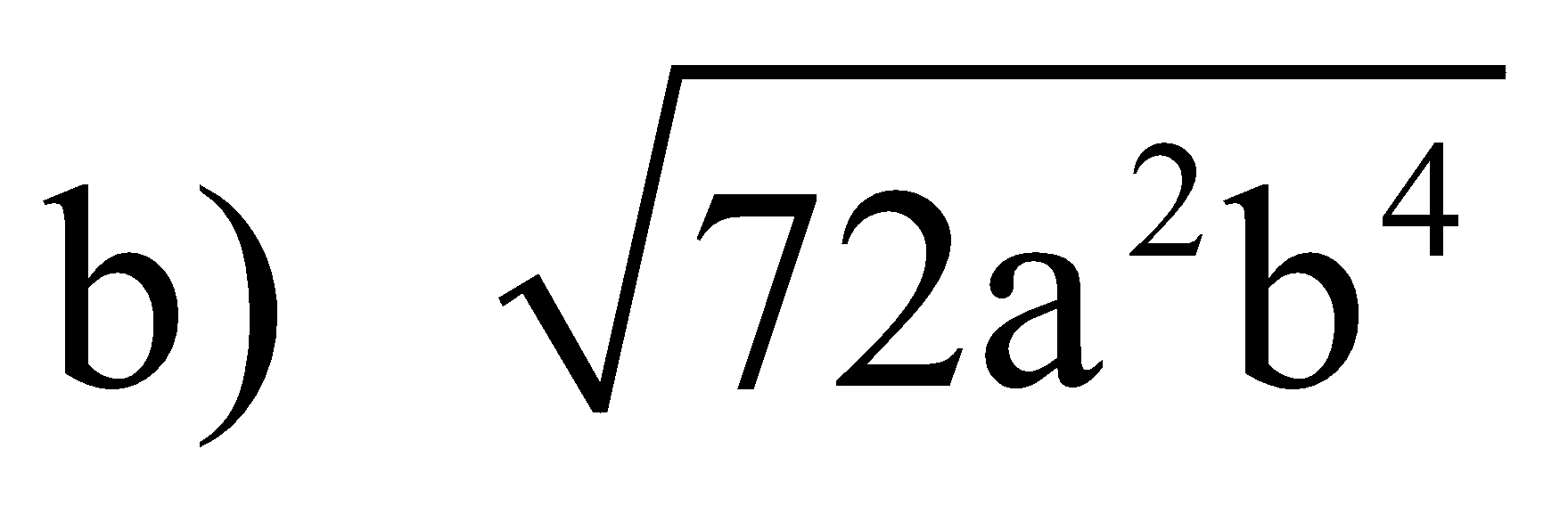 Với  a<0
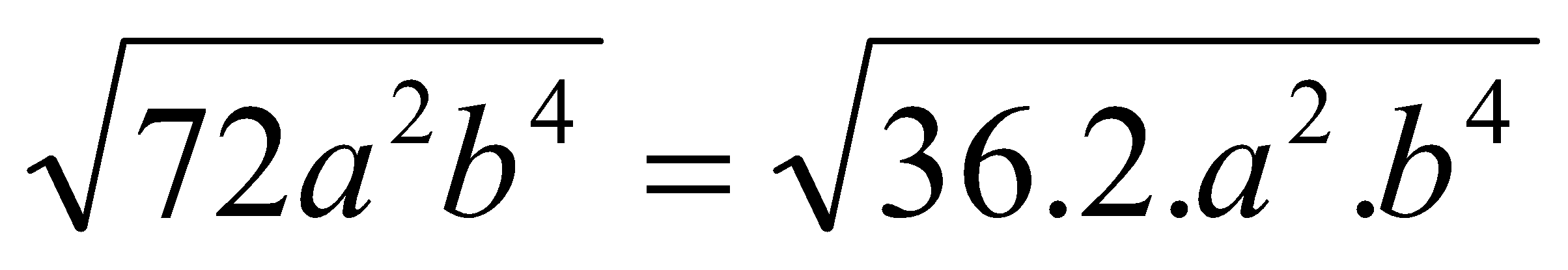 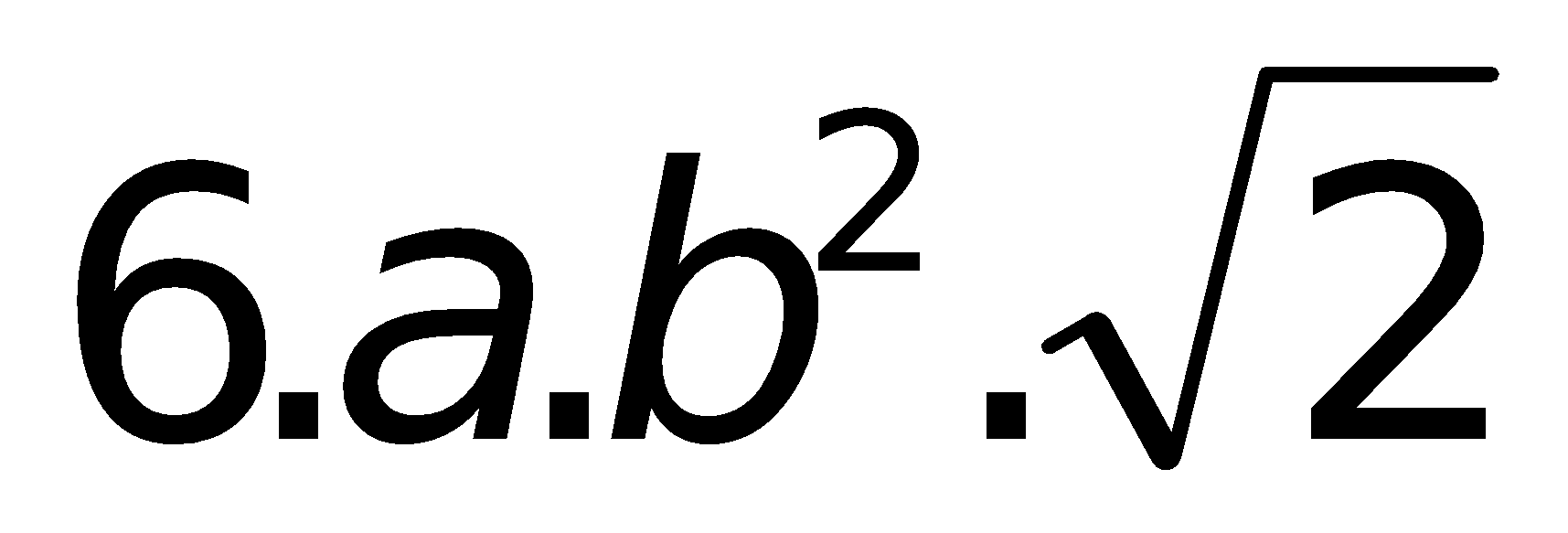 =
–
(với a<0)
[Speaker Notes: Bài ?3a về nhà làm , GV yêu cầu HS làm ?3b
Bấm máy ra đề bài , lưu ý ĐK của để bài .b
1 HS làm bài  trên bảng, cả lớp cùng làm . Sau đó GV yêu cầu HS quan sát trên màn hình GV bấm máy
GV yêu cầu HS kiểm tra bài trên bảng ( nếu có sai sửa sai )
Sau đó GV gút lại,qua các BT trên ta có thể rút gọn các biểu thức nhờ phép biến đổI đưa thừa số ra ngoài dấu căn, bây giờ cô kiểm tra kiến thức các em vừa học .
GV bấm máy qua slide 14]
2
A  B
Nếu A ≥ 0  và  B ≥ 0 thì:
2
=
A  B
A
B
Nếu A ≥ 0  và  B ≥ 0 ta có:
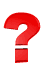 A
B
=
2
A
B
[Speaker Notes: GV nêu câu hỏi và bấm máy . HS trả lời , GV bấm máy . 
GV đặt câu hỏi tiếp theo và yêu cầu HS trả lời   . ( Nhận xét biểu thức A ở 2 vế đẳng thức như thế naò đối với dấu căn ). Đây là phép đưa thừa số vaò trong dấu căn 
Sau đó GV yêu cầu HS quan sát trên màn hình xem biểu thức A được đưa vaò trong dấu căn như thế nào mà giá trị biểu thức không thay đổi.GV bấm máy.
GV giới thiệu đây là phép biến đổi ngược với phép đưa thừa số ra ngoài dấu căn.
GV bấm máy để thấy sự di chuyển cuả 2 biểu thức .
Bây giờ chúng ta qua phần II 
GV bấm máy qua slide15]
2
A  B
II .ĐƯA THỪA SỐ VÀO TRONG DẤU CĂN
Với A ≥ 0 và  B ≥ 0 ta có:
A
B
=
[Speaker Notes: Phần II ĐƯA THỪA SỐ VÀO TRONG DẤU CĂN 
GV bấm máy để nhắc lại đẳng thức .
Sau đây chúng ta quan sát trên màn hình xem các bài tập ở VD4 được thực hiện như thế naò 
GV bấm máy qua slide 16]
2
=
.
=
a)
3
7
–
3
2
=
–
22
.3
–
12
3
2
=
–
=
(   2)2
.3
=
12
3
2
=
–
–
VÍ DỤ 4 :
63
3
7
b)
Học sinh 1:
Học sinh 2:
[Speaker Notes: VÍ DỤ 4
Bấm máy ra bài a . Thừa số nào nằm ngoài dấu căn , HS trả lời . GV : Các em quan sát trên màn hình để xem thừa số 3 sẽ được đưa vaò dấu căn như thế naò  mà giá trị biểu thức không thay đổi  , GV bấm máy 
Bấm máy bài b , GV: có 2 HS thực hiện , nhưng cô không biết HS naò làm đúng , các em quan sát cách làm cuả 2 HS này và cho cô biết HS nào làm bài đúng , và giải thích tại sao sai ?
GV bấm máy , và nói từng cách làm cuả 2 HS , cho HS nhận xét ,HS chọn đúng thì GV bấm máy hiện ra kết quả đúng 
GV cho HS rút ra tổng quát đối với biểu thức âm đưa vào dấu căn như thế naò để giá trị biểu thức không dổi 
GV bấm máy qua slide 17]
2
A  B
II .ĐƯA THỪA SỐ VÀO TRONG DẤU CĂN
Với A< 0 và B ≥ 0 ta có
A
B
=
–
[Speaker Notes: GV nhấn mạnh đối với A<0 , khi đưa vào dấu căn phải đặt dấu – trước dấu căn . 
Bây giờ các em quan sát bài d cuả VD4.( VD4c xem SGK )
GV bấm maý qua slide 18]
VÍ DỤ 4 :
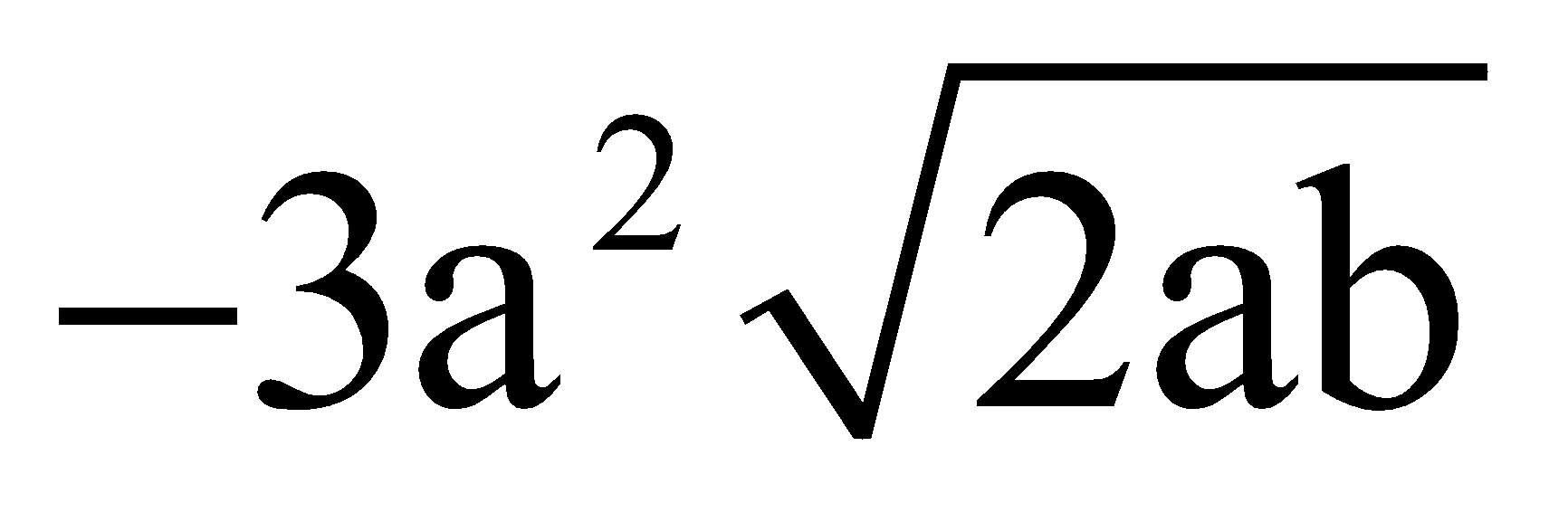 d)
Với  ab ≥ 0
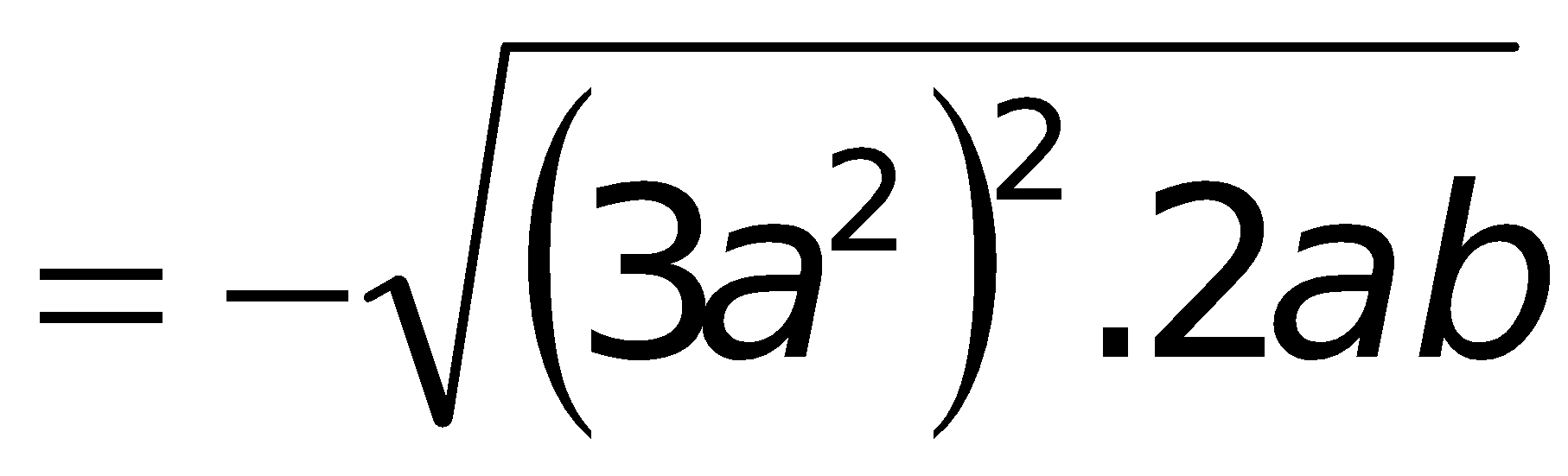 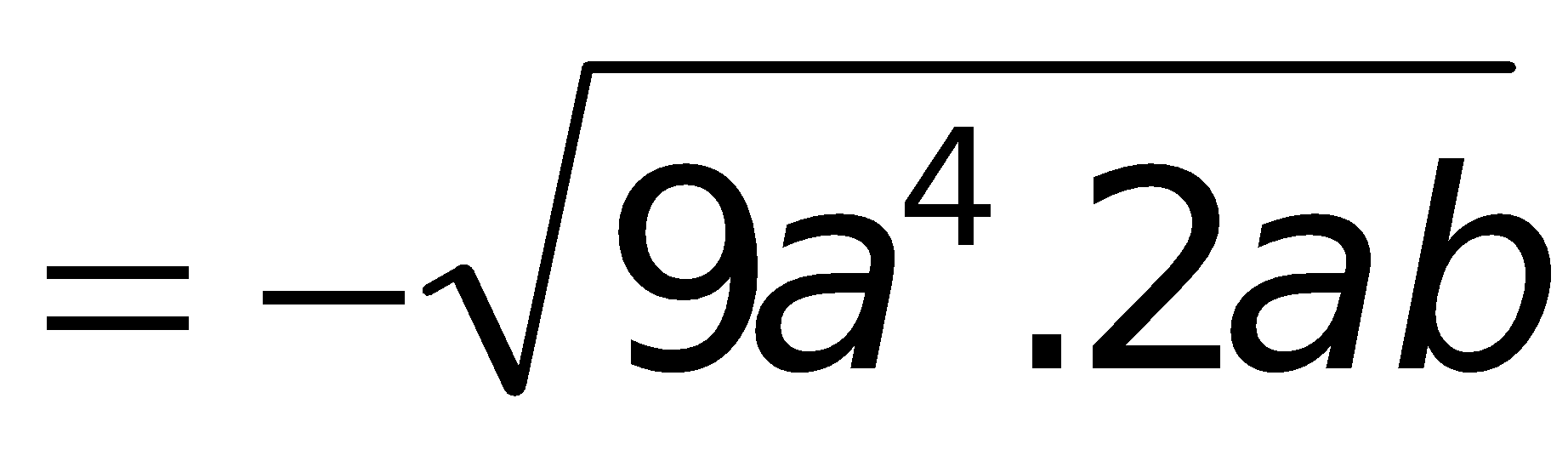 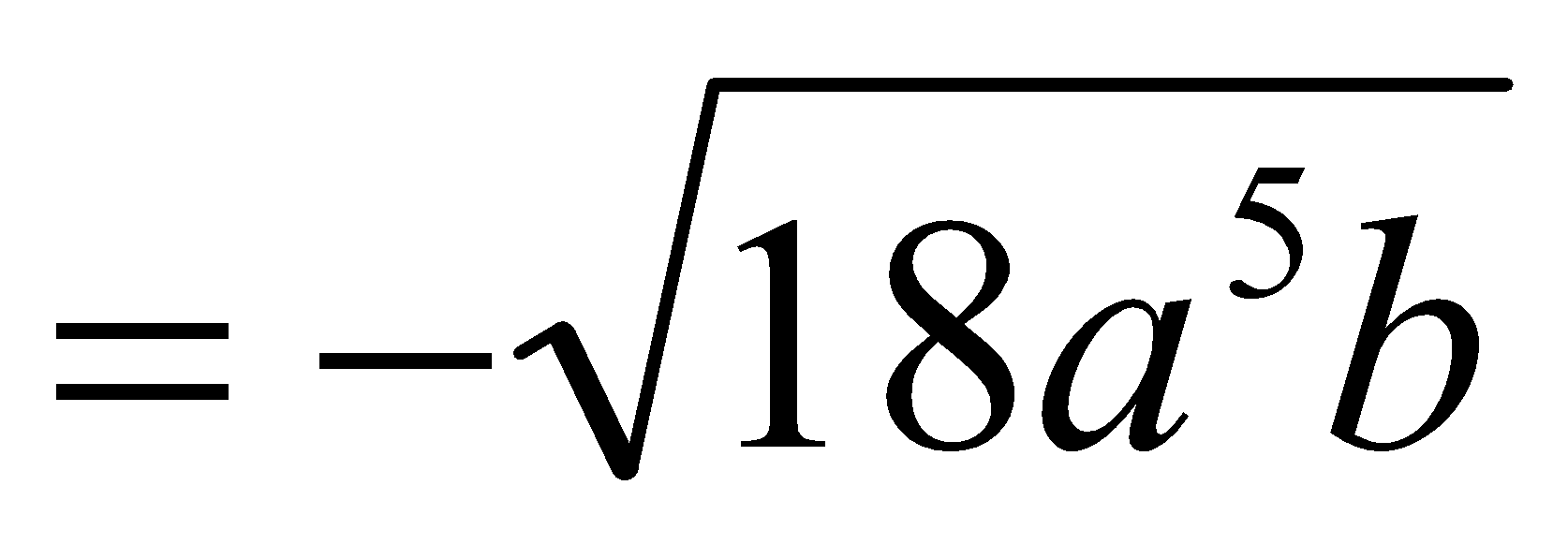 [Speaker Notes: VÍ DỤ 4d 
Thừa số nào đưa vào dấu căn , GV đặt câu hỏi  hướng dẩn  và bấm máy, HS đứng tại chổ trả lời .
GV bấm máy qua slide 19
GV yêu cầu HS đọc tổng quát trong SGK ,]
A
B
=
A
B
=
–
2
A  B
2
A  B
II .ĐƯA THỪA SỐ VÀO TRONG DẤU CĂN
MỘT CÁCH TỔNG QUÁT :
Với A≥ 0 và  B≥ 0 ta có
Với A< 0 và B≥ 0 ta có
[Speaker Notes: TỔNG QUÁT 
GV nhấn mạnh đối với A<0 , khi đưa vào dấu căn phải đặt dấu – trước dấu căn . 
Bây giờ các em làm bài ?4d. bài ?4a ; b ; c . Về nhà làm 
GV bấm maý qua slide 20]
?4d
II .ĐƯA THỪA SỐ VÀO TRONG DẤU CĂN
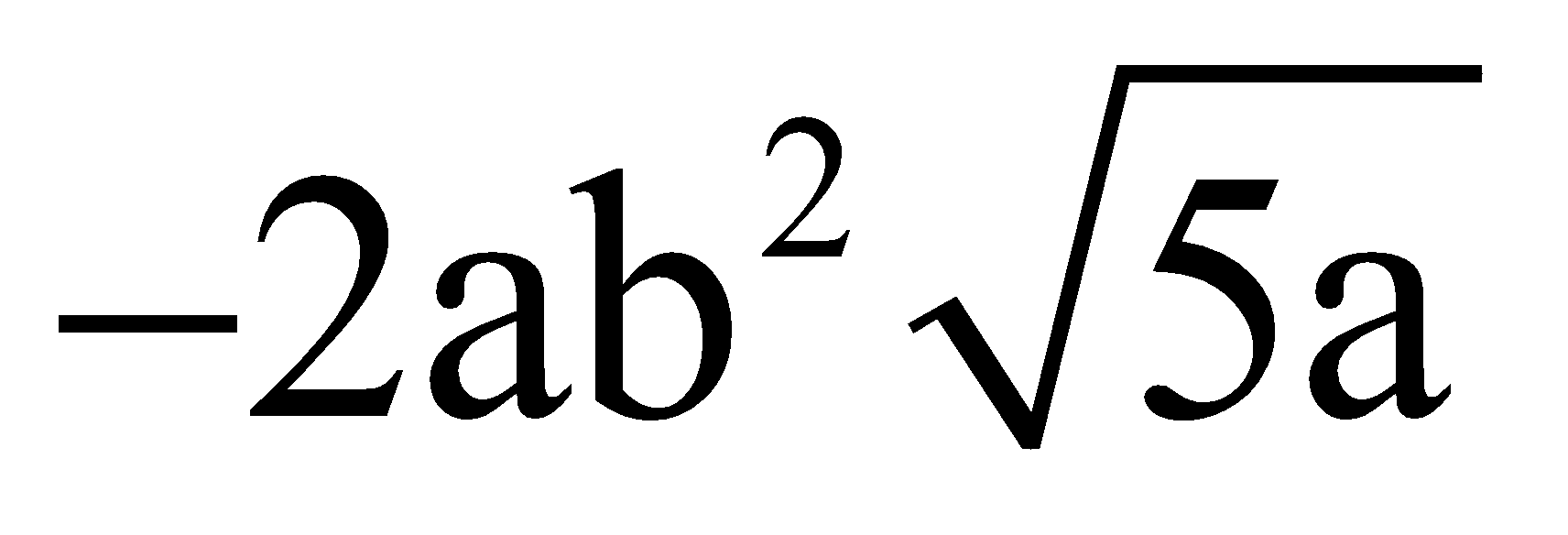 Với a ≥ 0
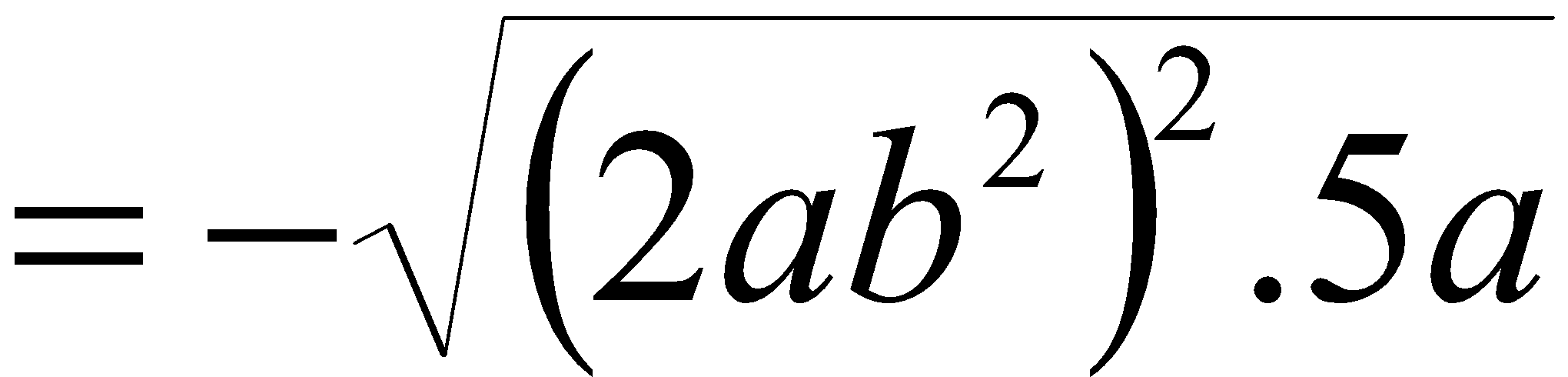 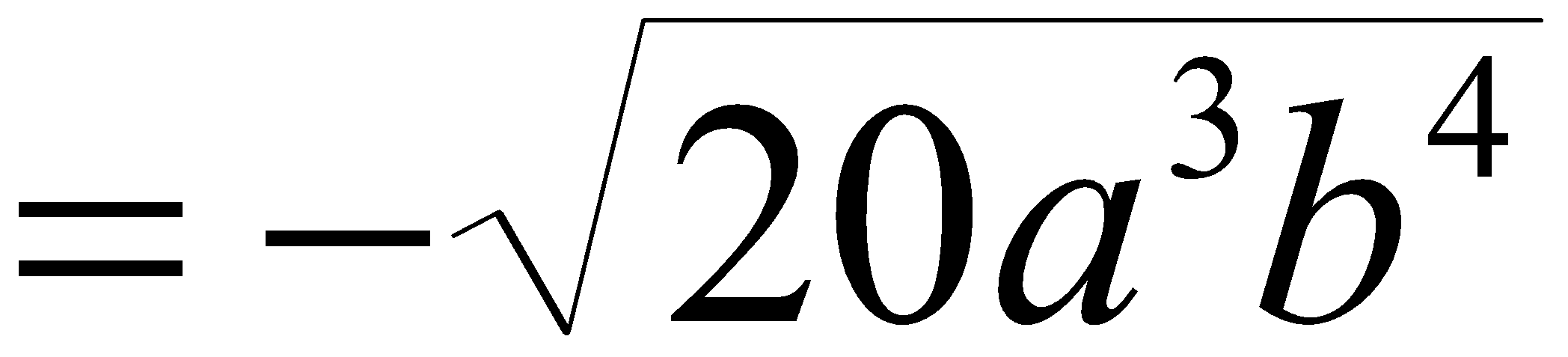 Với a ≥ 0
[Speaker Notes: Bài ?4d  (  bài ?4a ; b ; c . Về nhà làm )
  HS làm bài  trên bảng, cả lớp cùng làm . Sau đó GV yêu cầu HS quan sát trên màn hình GV bấm máy
GV yêu cầu HS kiểm tra bài trên bảng ( nếu có sai sửa sai )
Ví dụ 5 xem SGK trang 26
Bây giờ các em áp dụng kiến thức đã học vào làm BT2 cô cho tiết trước 
.GV bấm máy qua slide 21]
2
7
29
4. 7
=
=
28
2
2
7
28
7
29
29
Bài tập áp dụng: So sánh 2 số sau
<
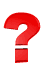 Giải:
<
Mà :
<
Nên :
[Speaker Notes: BT áp dụng : so sánh 2 số 
1 HS lên bảng làm , 1 HS nêu cách làm , cả lớp làm trong tập.
GV yêu cầu HS quan sát trên màn hình , GV bấm máy . HS nhận xét bài trên bảng 
GV bấm máy qua slide 22]
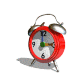 Hãy so sánh :
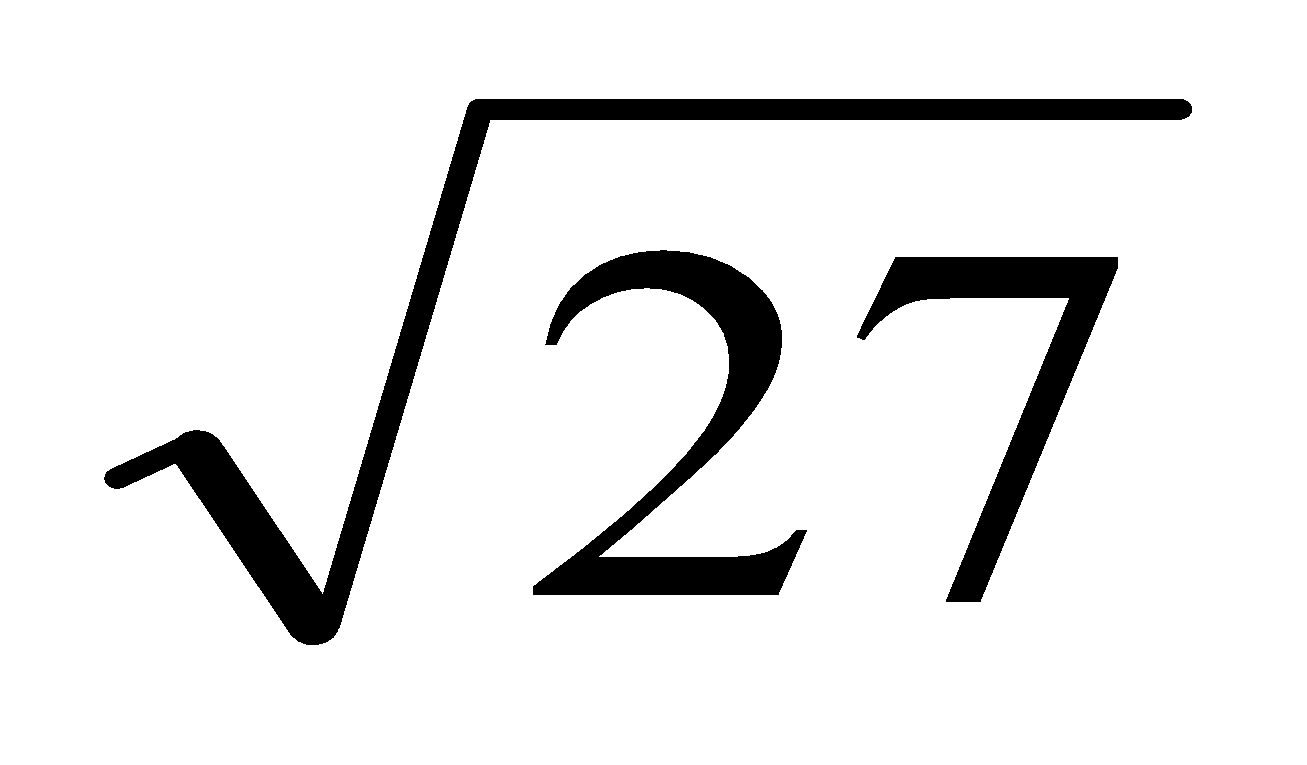 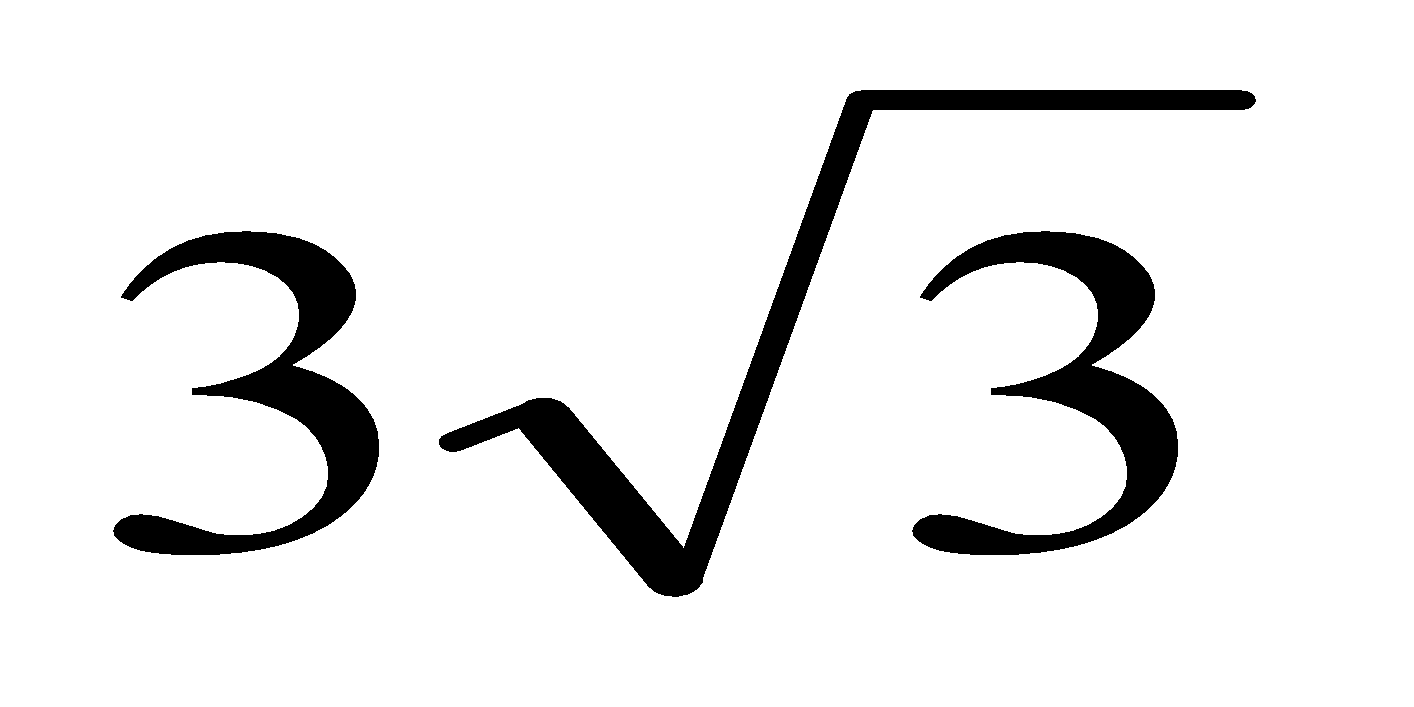 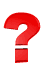 Kết quả:
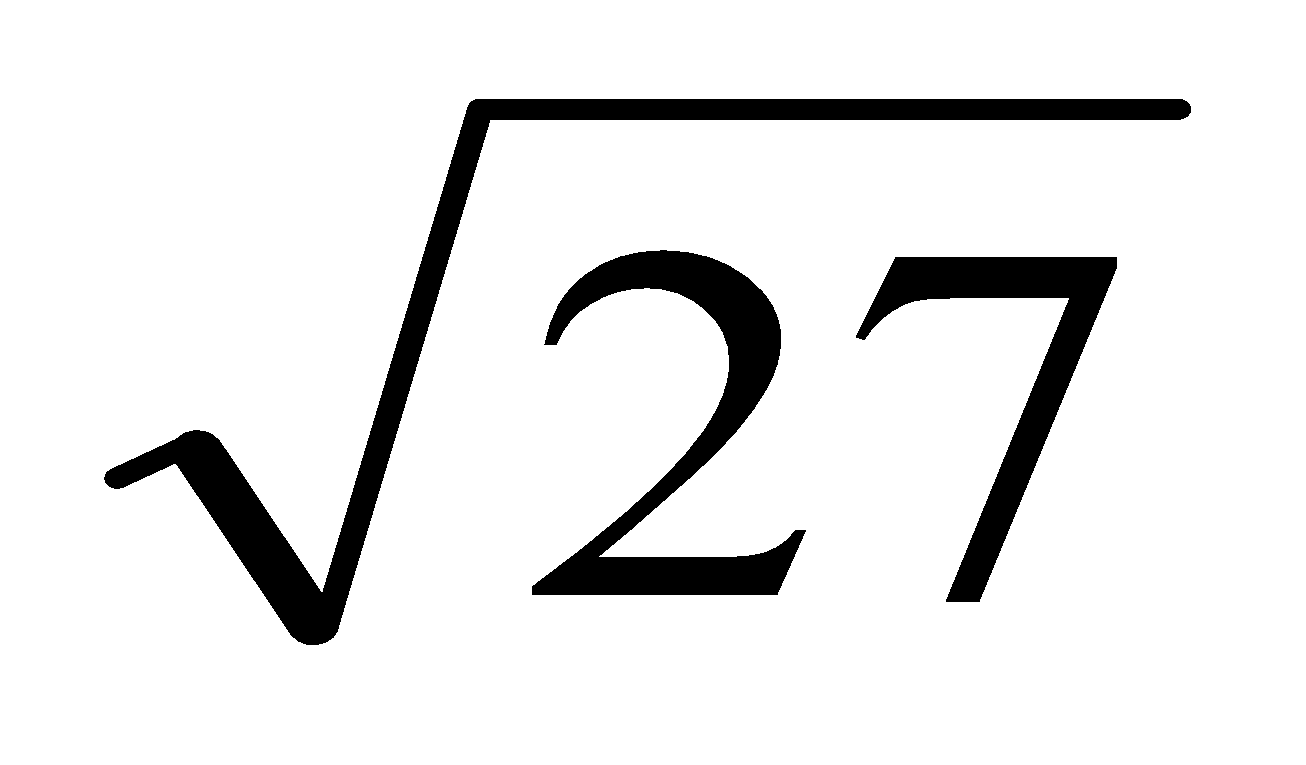 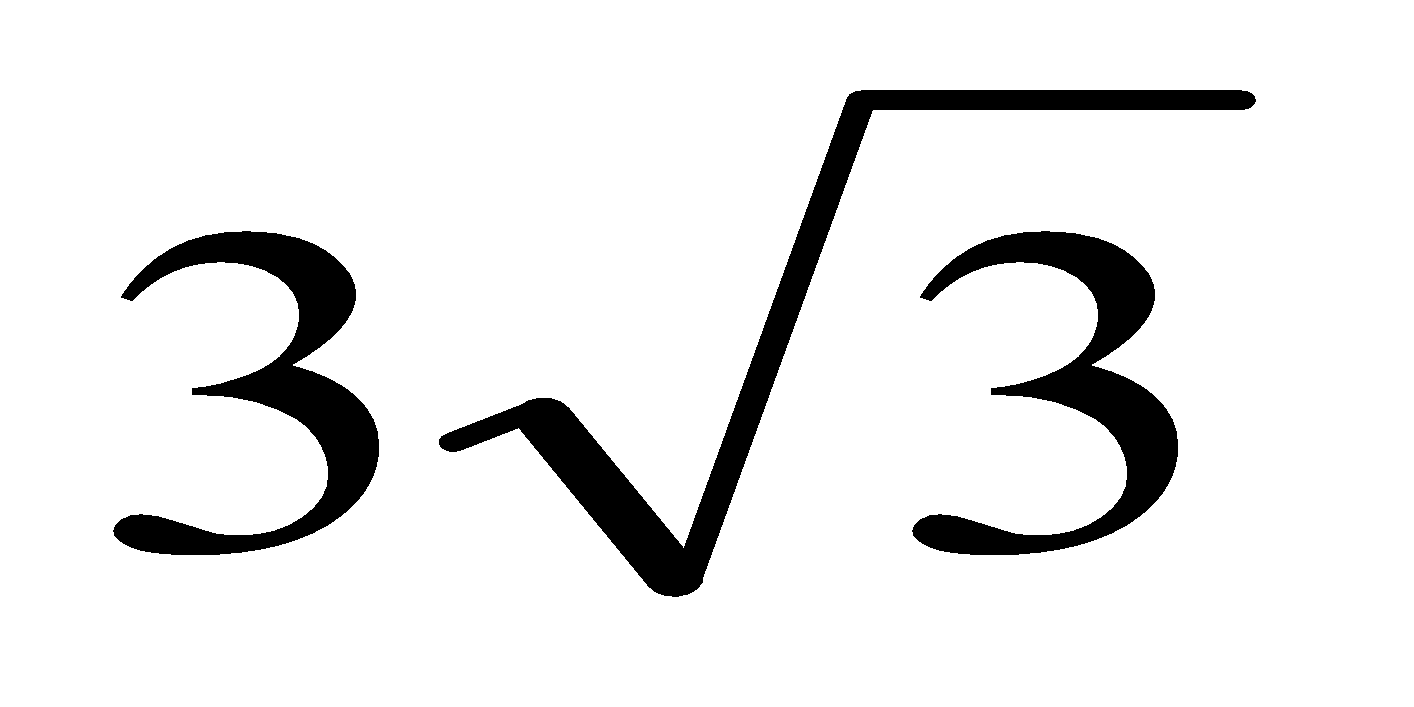 =
[Speaker Notes: Hãy so sánh 
GV bấm máy ra đề bài , HS thực hiện theo nhóm trên bảng phụ, có bao nhiêu cách làm . GV nhận 3 nhóm làm trước còn 3 nhóm còn lại nhận xét .
 HS nhận xét bài làm cuả từng nhóm , GV kết luận và cho điểm .
 GV nhấn mạnh dù làm cách naò đều có kết quả giống nhau. GV bấm máy ra kết quả .
Như vậy qua tiết học này các em đã biết được 2 phép biến đổI đơn giản biểu thức chứa căn thức bậc hai , vậy em hãy cho biết ứng dụng cuả 2 phép biến đổi này .
GV bấm qua slide 23 .]
b
Ứng dụng:
. Rút gọn các biểu thức chứa căn thức               bậc hai 
. So sánh các số của dạng a 
                 ( a , b là số thực , b không âm )
[Speaker Notes: Ứng dụng 
HS nêu ứng dụng , Gv chốt lại và bấm máy
GV bấm máy qua Slide 24]
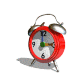 3
5
29
29
2
2
5
6
6
4
4
2
2
3
SAÉP XEÁP THEO THÖÙ TÖÏ TAÊNG DAÀN
;
;
;
<
<
<
[Speaker Notes: SẮP XẾP THEO THỨ TỰ TĂNG DẦN 
Đề bài hiện ra, nếu còn thời gian GV yêu cầu HS thực hiện , sau đó GV bấm máy ra kết quả.
Còn nếu hết giờ GV nói lướt qua cách làm và yêu cầu HS về nhà làm. Bấm qua slide 25]
5
2
1
3
–
1
5
BÀI TẬP VỀ NHÀ
Rút gọn biểu thức và nêu cách làm:
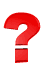 1/
2/
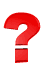 [Speaker Notes: BÀI TẬP VỀ NHÀ 
Bây giờ cô cho các em 2 BT về nhà các em xem làm thế nào để rút gọn 2 biểu thức này và nêu cách làm .
GV bấm máy  để hiện ra 2 BT. Sau đó GV bấm qua slide 26 để hướng dẫn bài về nhà làm .]
HƯỚNG DẪN BÀI TẬP VỀ NHÀ:
* Làm các BT ?2a ; ?3a ; ?4a; b ; c .
 * Làm các BT 43 ; 44 ; 45 ; 46 ; bài 47
lưu ý đến điều kiện
Đọc và soạn  
BIẾN ĐỔI ĐƠN GIẢN BIỂU THỨC  CHỨA CĂN THỨC BẬC HAI                         ( Phần tiếp theo )
[Speaker Notes: Tiết học hết . GV bấm máy qua slide 27
GV nhận xét tiết học .]